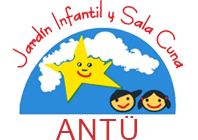 Protocolos de Acción Covid-19
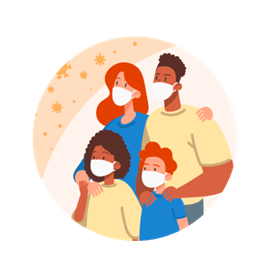 Adaptación y apoyo Integral
La adaptación es una situación activa llena de emociones, miedos, ansiedad, dudas, deseos que se dan simultáneamente entonces el establecimiento educativo se compromete en ser una institución educativa que declara y propicia lo siguiente:
¿ Qué es el Covid-19?
Es un virus de la misma familia del SARS (Síndrome Respiratorio Agudo y Grave) que causa síntomas similares a la gripe como fiebre, tos, estornudo, dolor de garganta y dificultad respiratoria. Son una extensa familia de virus que afectan al ser humano y varias especies de animales. 
El periodo de incubación no se conoce con exactitud, suele considerarse que es de 14 a 20 días siendo un virus insidioso, es decir, se puede contagiar incluso sin presentar síntomas.
Procedimiento
2
1
3
4
Capacitación
Preparación
Protocolos de acción
Retroalimentación
Líneas de acción a seguir con todos los miembros de la comunidad educativa
El establecimiento educativo , prepara la estructuración adecuada para prevención de contagios por Covid-19
El establecimiento educativo empleara 19 protocolos de acción y plan de retorno preventivo para Covid-19
El establecimiento educativo a través de la retroalimentación brindara información formativa para todos los miembros de la comunidad educacional
1
Lineamientos
Preparar el establecimiento educativo estructuralmente con la finalidad de  disminuir los riesgos de transmisión de la infección por el COVID19
Mitigar y disminuir los riesgos de transmisión a través de la gestión adecuada del espacio físico
Comunicar los riesgos y la información respecto a los protocolos acción preventivos de Covid-19 
Identificar y brindar atención optimizada para todos los miembros de la comunidad educativa de manera temprana y preventiva frente a cualquier síntoma de Covid-19
1. Preparación  Reapertura
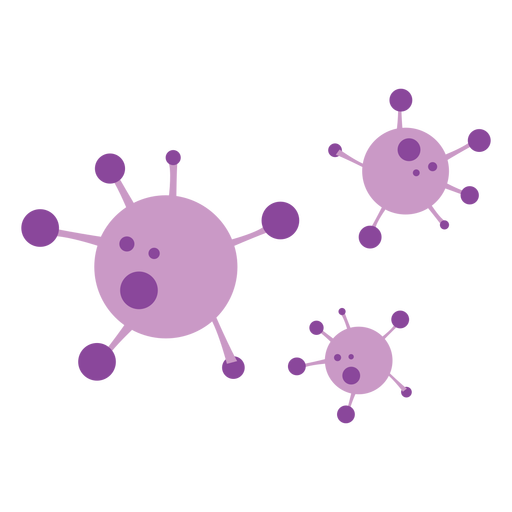 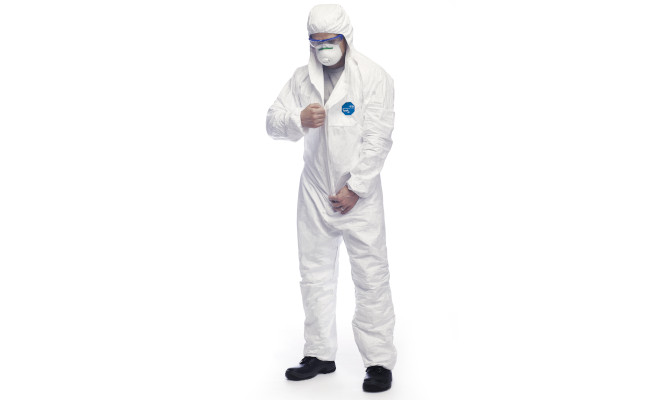 El establecimiento efectuará sanitización completa de las dependencias institucionales con un tiempo estimativo de 24 horas de antelación al inicio de las actividades pedagógicas   

Procedimiento de selección e identificación de responsables acorde a lo normado en el manual de higiene 

El establecimiento realizara de manera eficiente la limpieza y desinfección de toda las dependencias para el uso seguro de niños y niñas.
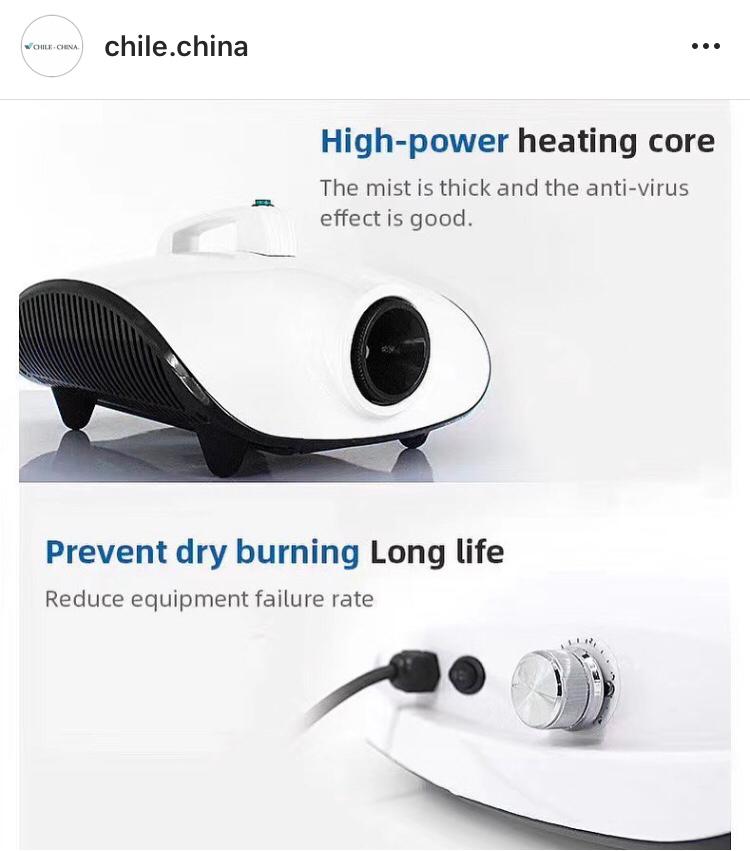 2. Limpieza y desinfección
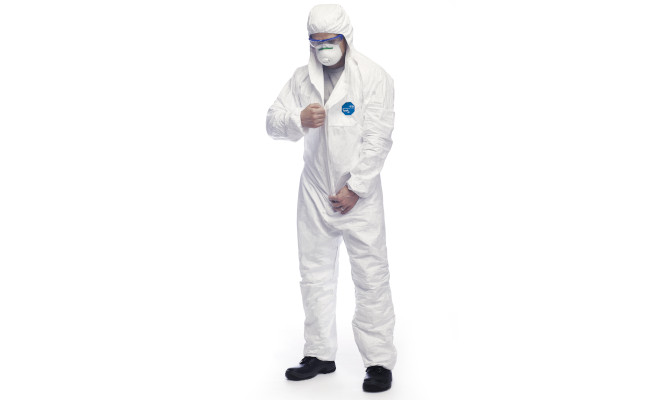 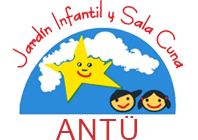 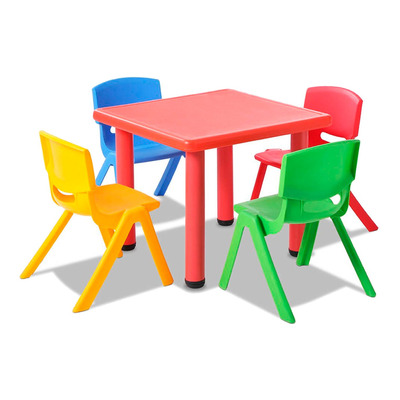 2
Organización Educativa
3. Organización de la Jornada educativa
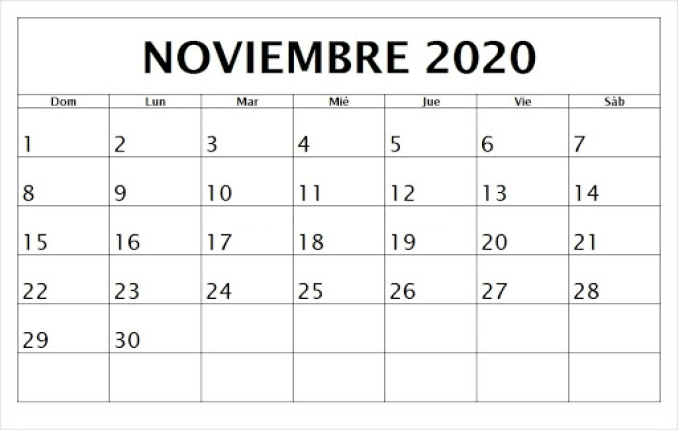 Durante el retorno seguro en relación con los protocolos de acción preventivos de Covid-19, el establecimiento educativo implementara horarios diferidos de entrada y salida que resguardarán la seguridad de todos los miembros de la comunidad educativa.
4. Organización del equipo Técnico Pedagógico
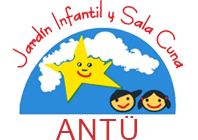 5. Control Sanitario
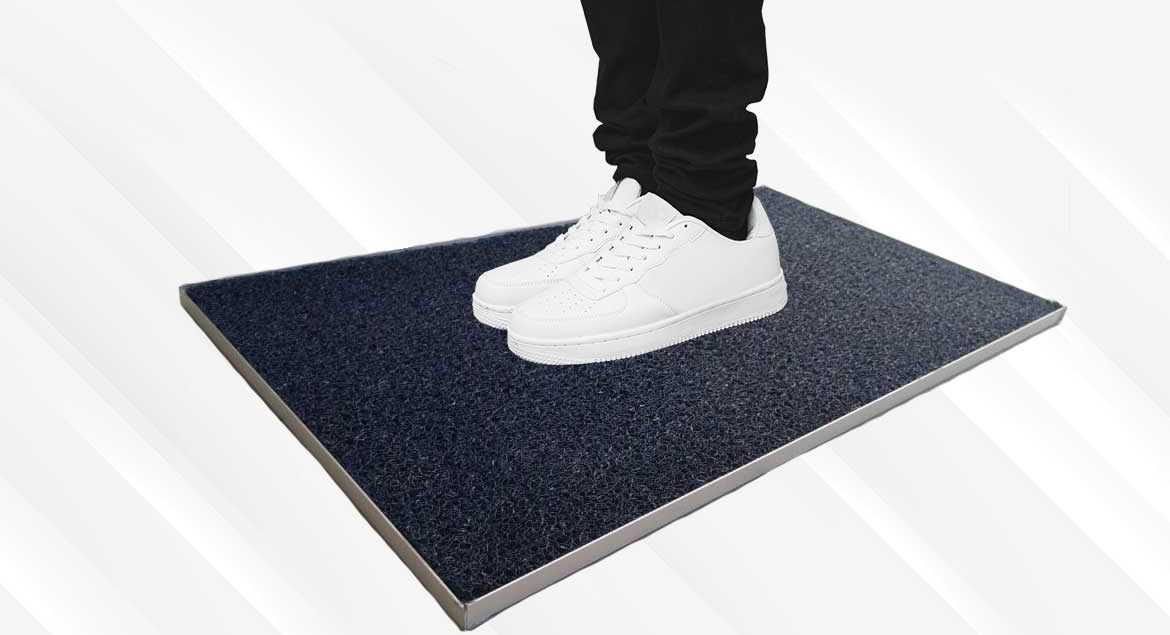 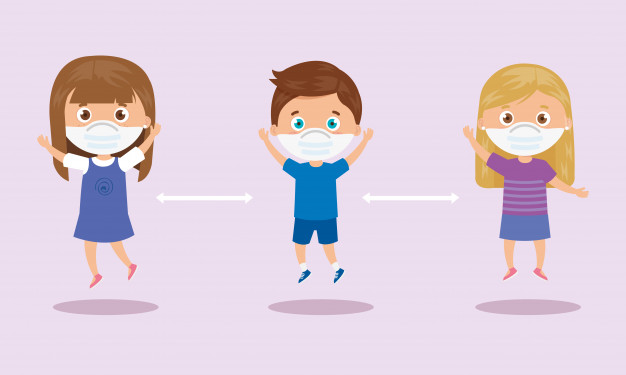 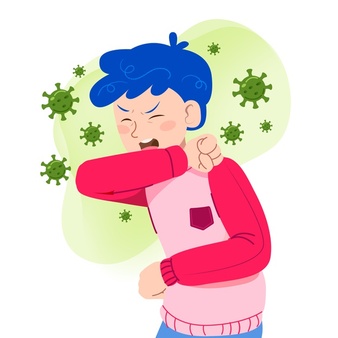 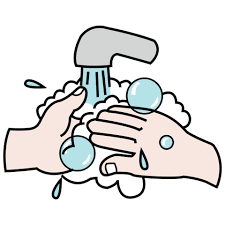 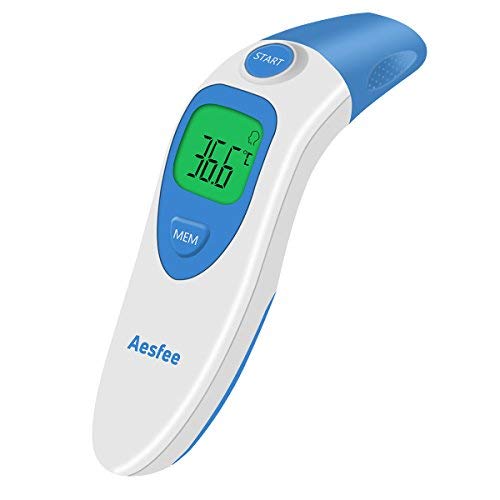 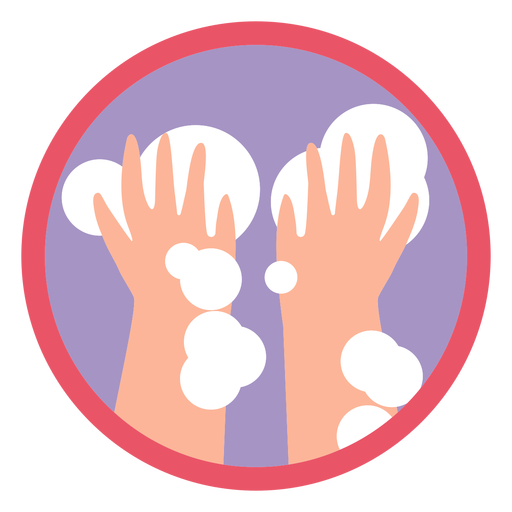 6. Lavado de Manos respetando los 12 pasos en 20 segundos
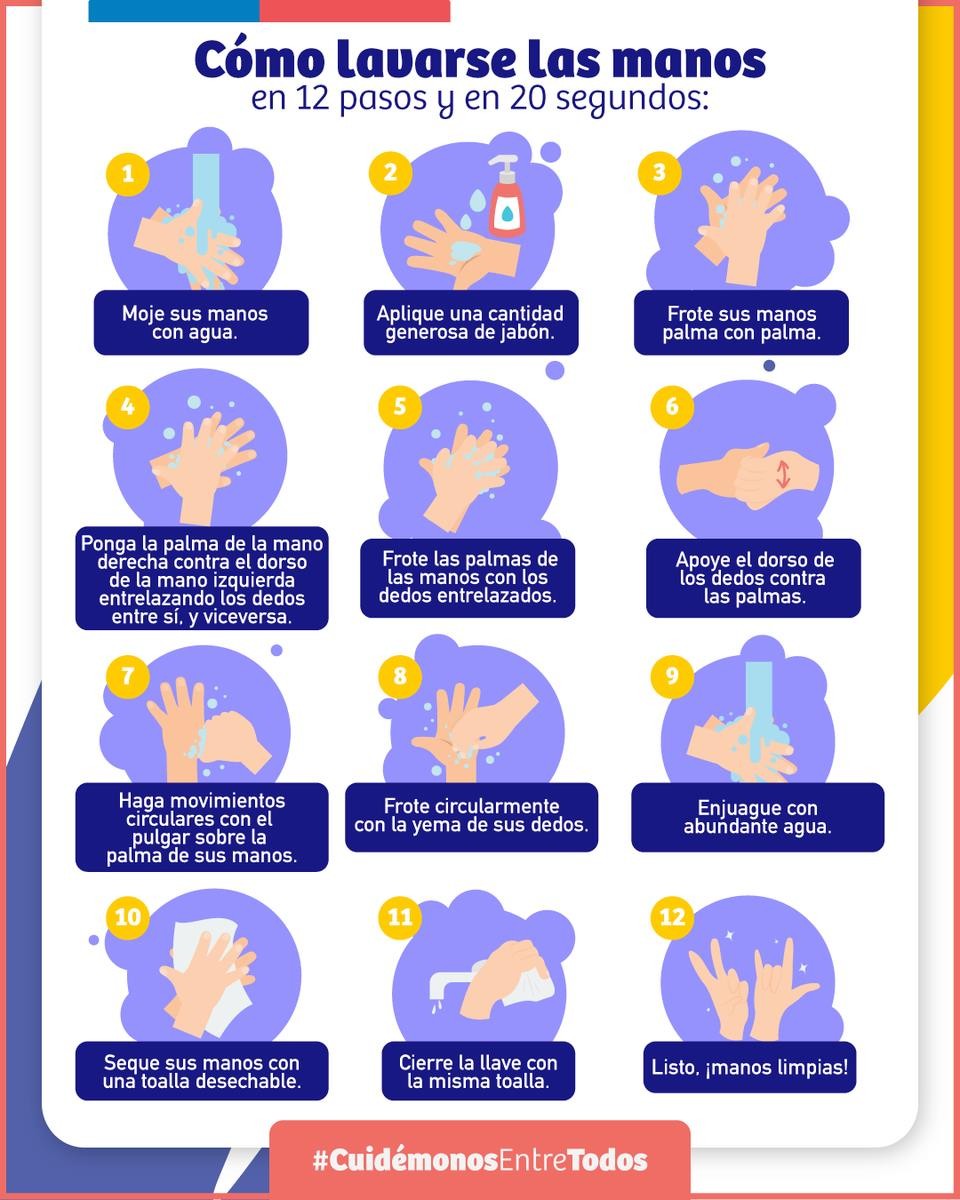 7. Conductas preventivas para evitar contagios por COVID-19
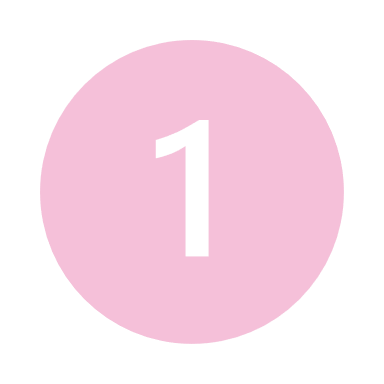 ACTIVITIES
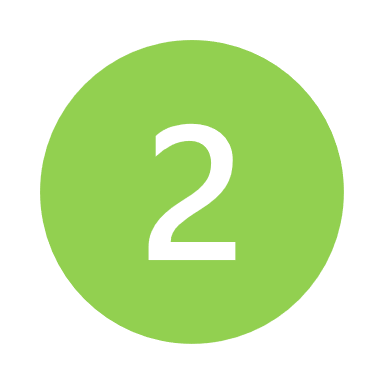 3
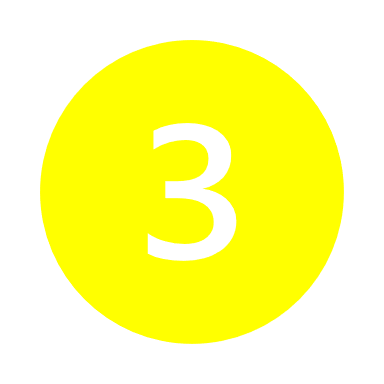 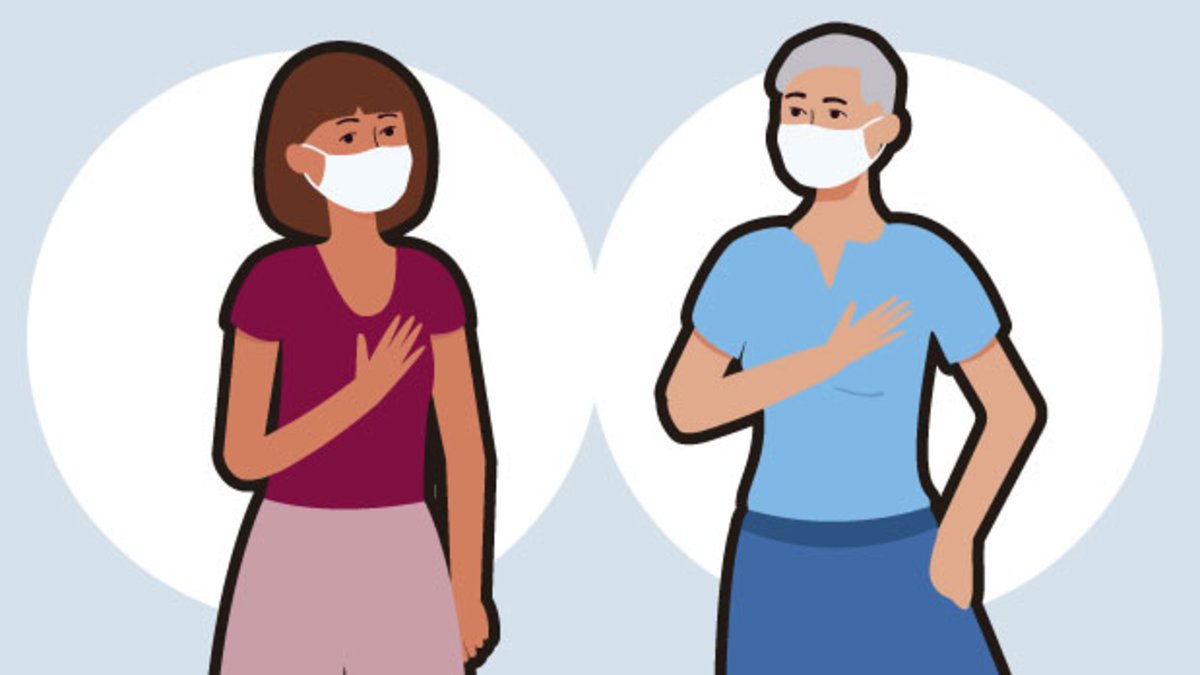 8. Uniforme del  personal del establecimiento educativo
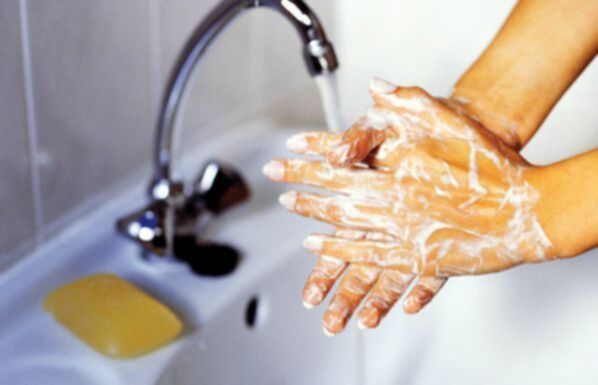 1. Presentarse todos los días con su respectivo uniforme institucional en condiciones adecuadas al cargo 
2. Usar uniforme exclusivamente en jornada laboral, se encuentra prohibido hacer uso de este,  durante el traslado desde el hogar al establecimiento o viceversa
3. Al termino de jornada guardar uniforme en una bolsa plástica ziploc 
4.Realizar el proceso de lavado de manos una vez que finalice la manipulación de guardado.
5.Lavar uniforme en el hogar con agua caliente sobre 60 ° grados en lo posible no lavar con otras prendas de ropa, la bolsa ziploc.
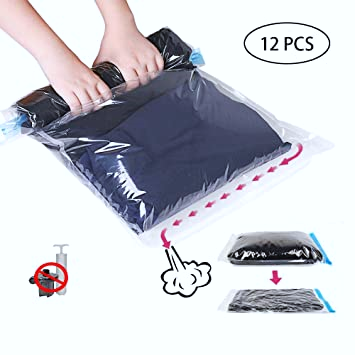 9. Sospecha de Covid-19 en el establecimiento educativo
Casos estrechos
10. Acciones por sintomatología
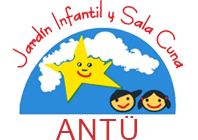 11. Medidas preventivas
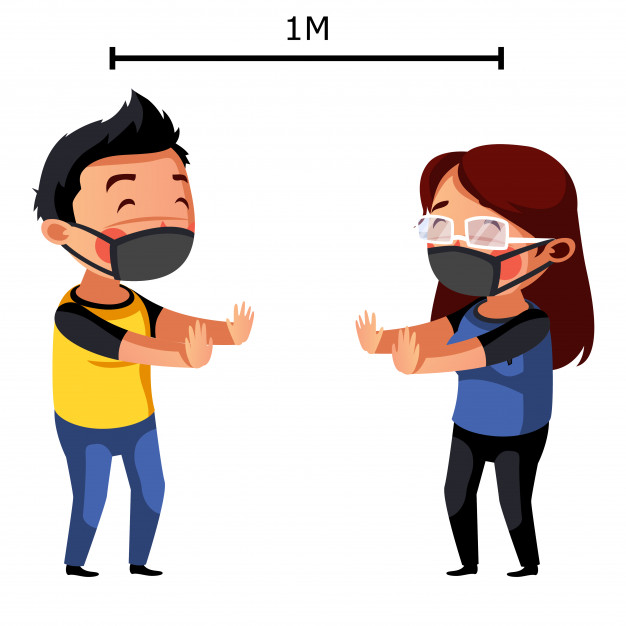 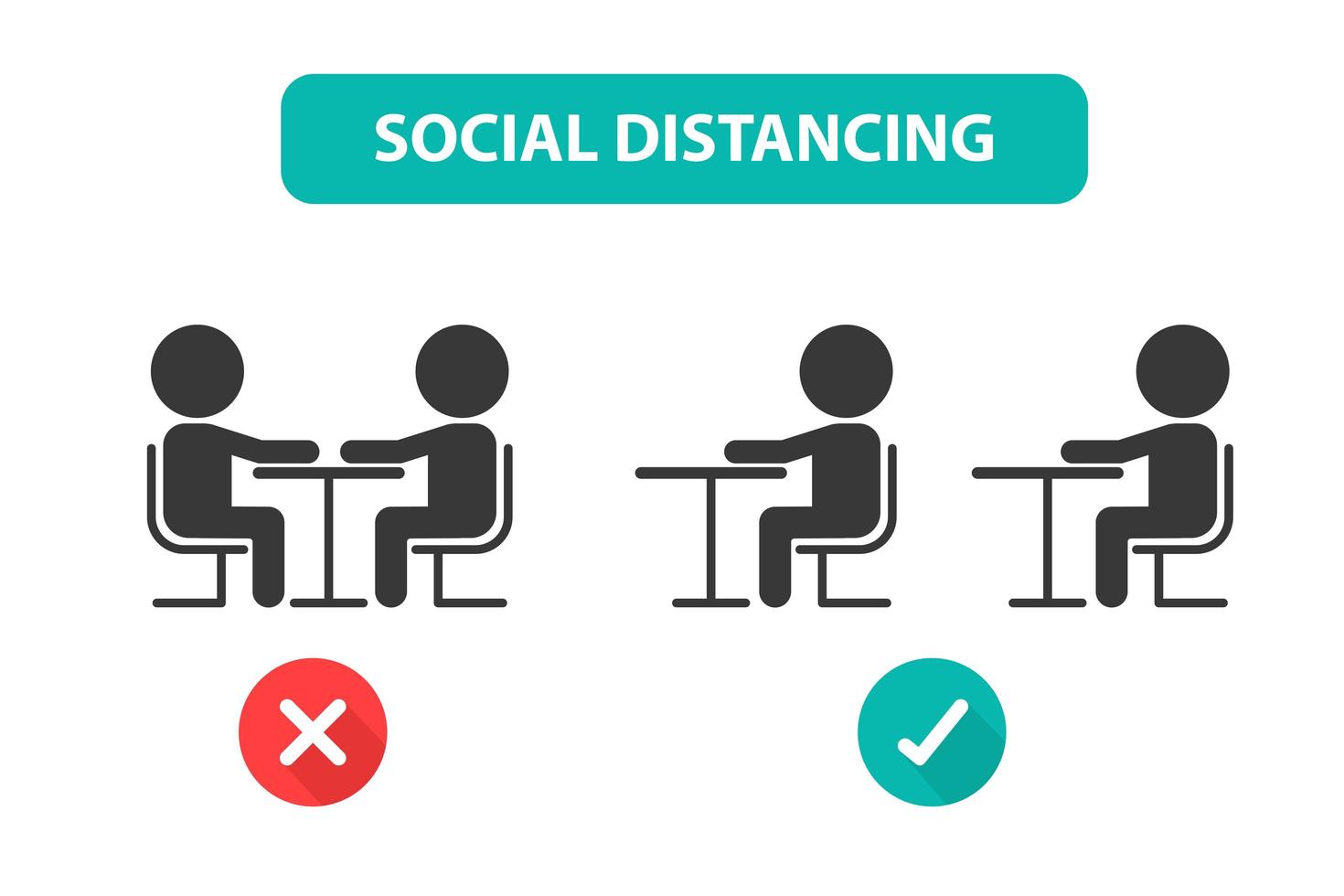 3
Procedimientos
12. Preparación del espacio físico – Sala de actividades
SIMILARITIES
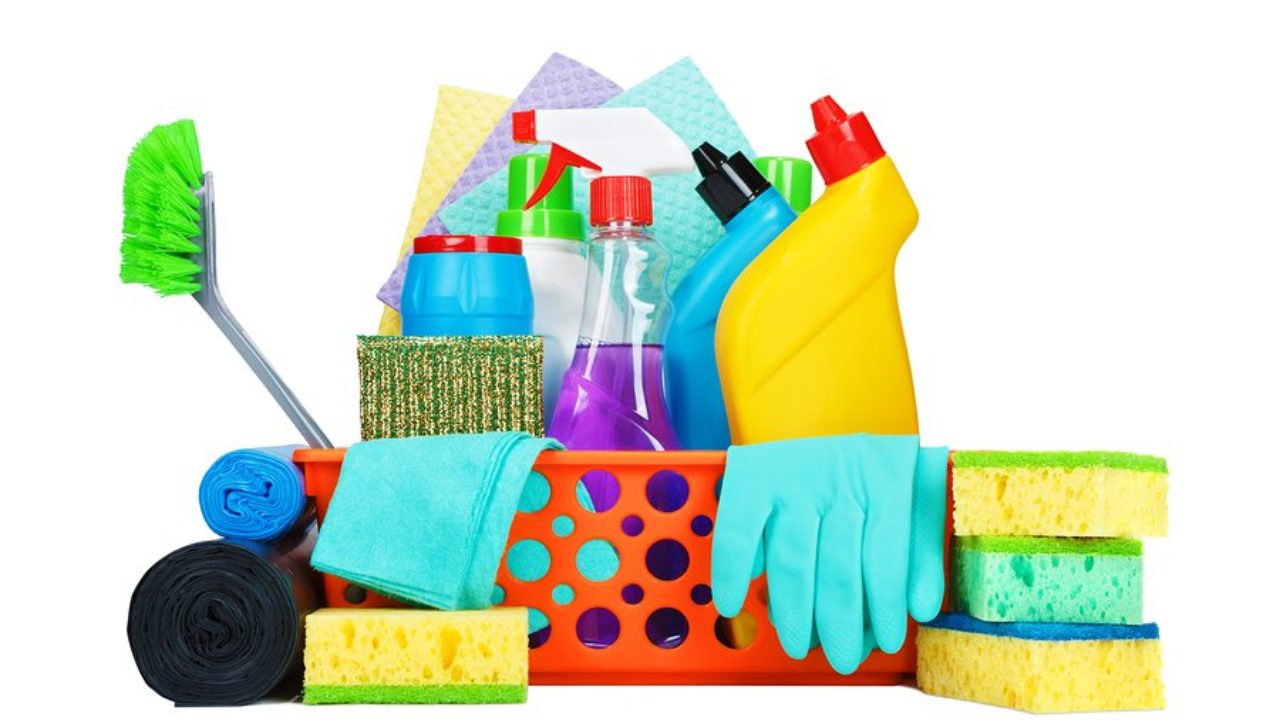 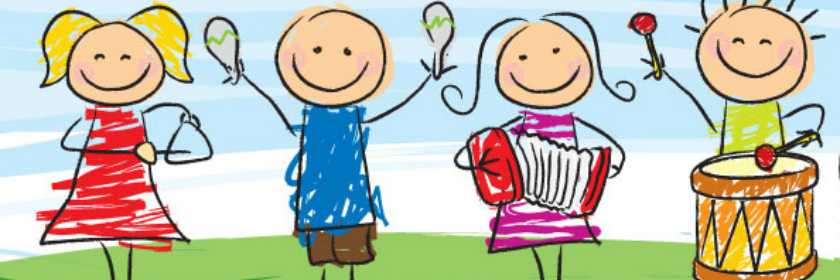 13. Ventilación de los espacios comunes
Una adecuada ventilación reduce considerablemente la propagación de virus y bacterias  











Para ventilar:
Abrir las ventanas y puertas al exterior para provocar una corriente eficiente, el aire de los espacios debe renovarse para oxigenarse para  regular la humedad, por al menos 15 minutos cada 2 horas. 
Correr o levantar cortinas para permitir el ingreso de los rayos del sol. 
Debe ventilarse idealmente antes y después del desarrollo de actividades con niños/as.
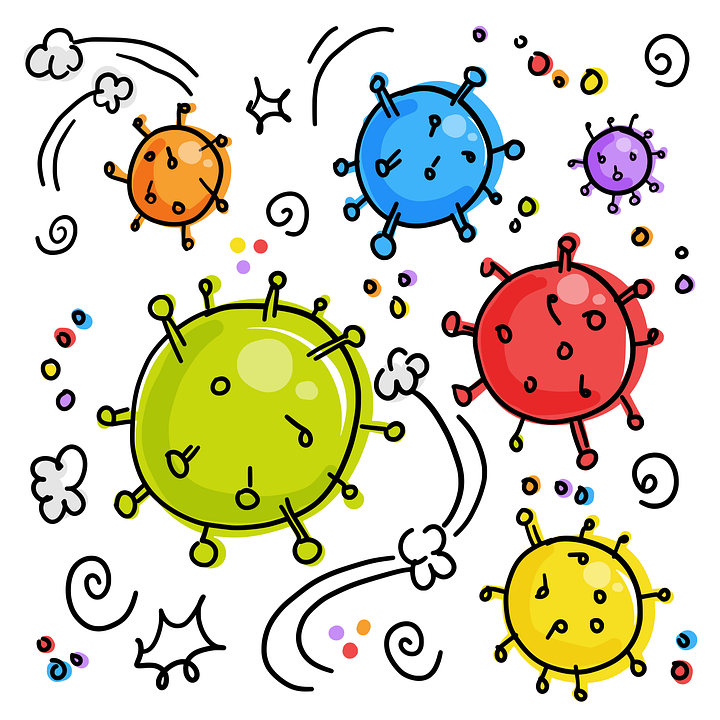 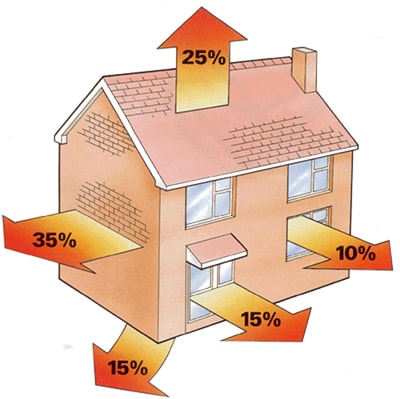 14. Horario de ingesta o alimentación
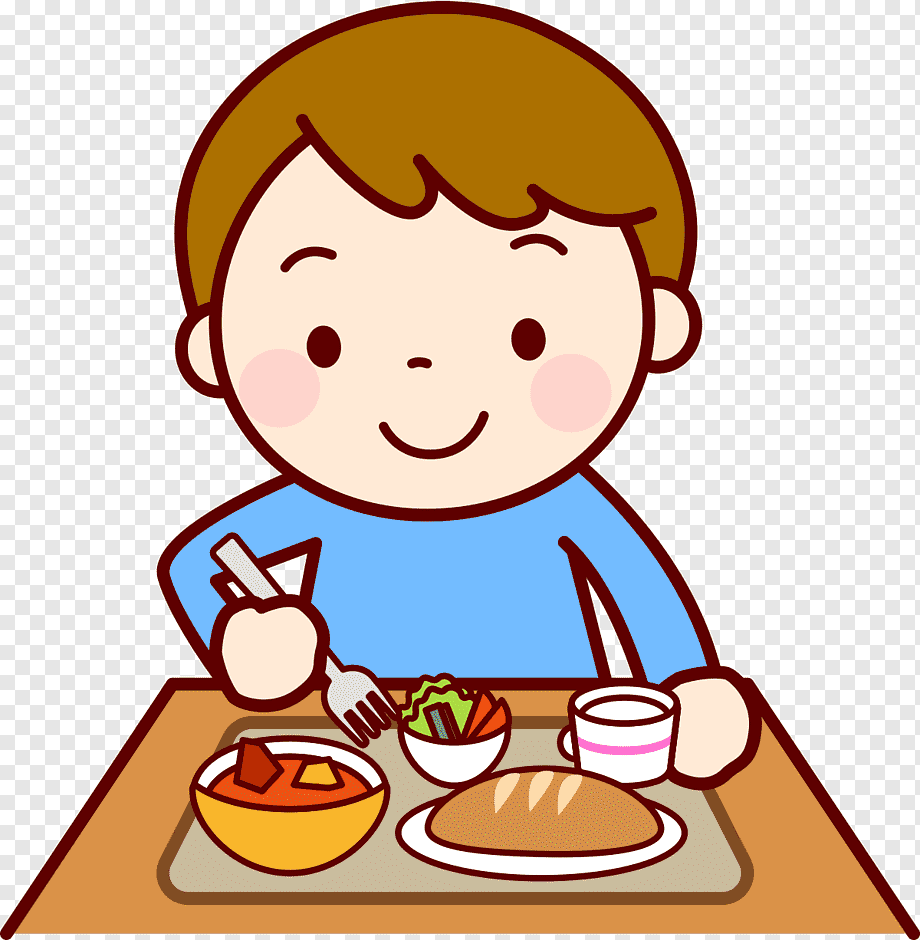 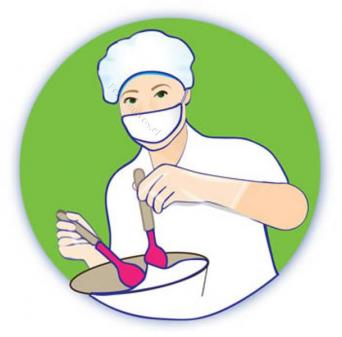 15. Hábitos higiénicos
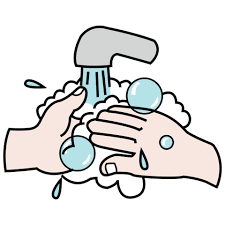 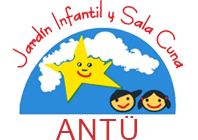 16. Horario de descanso
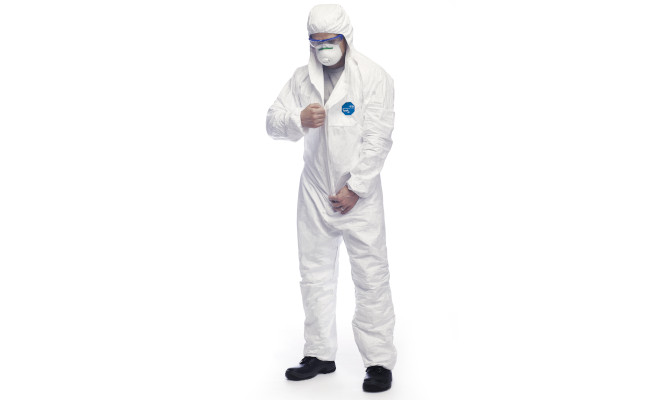 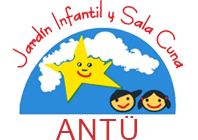 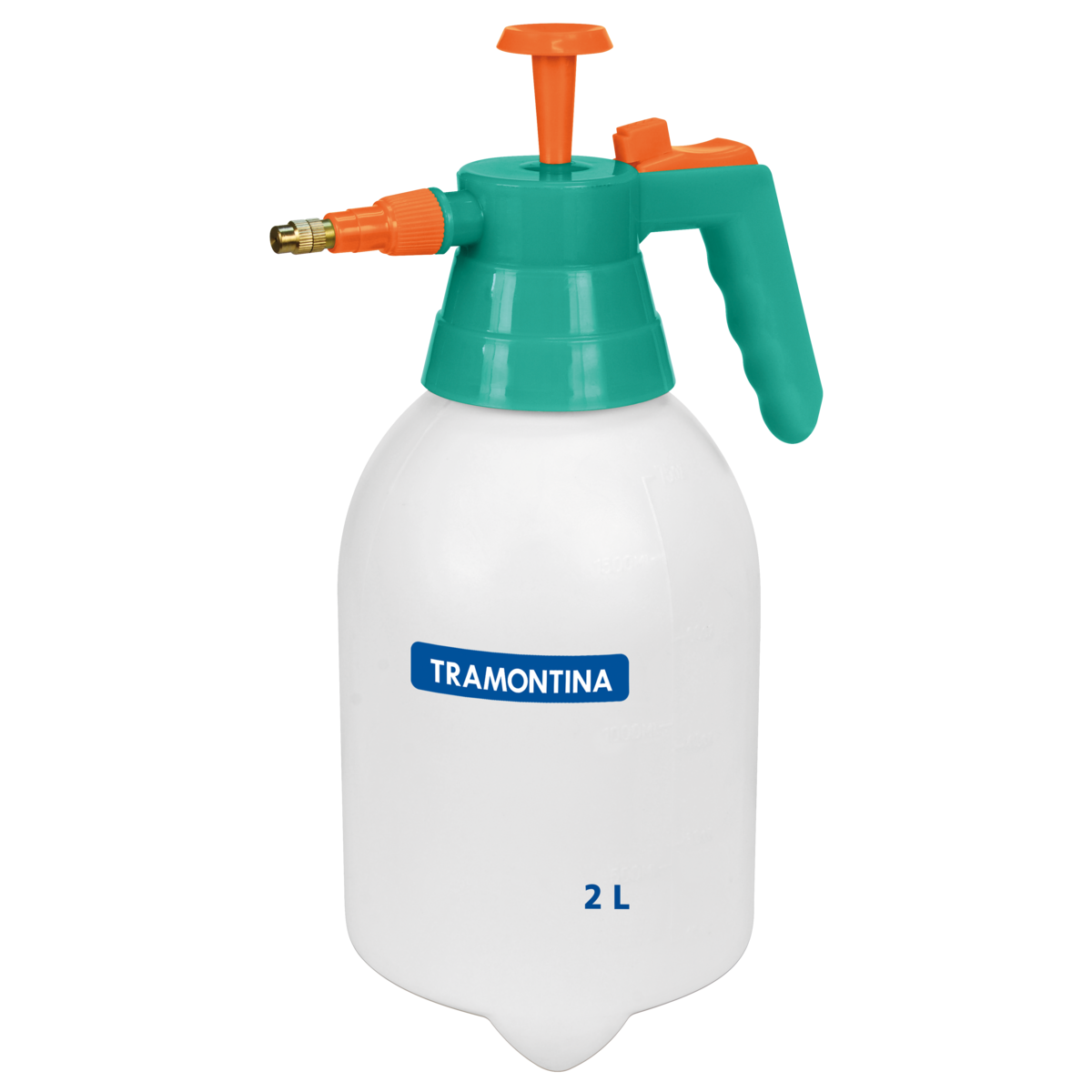 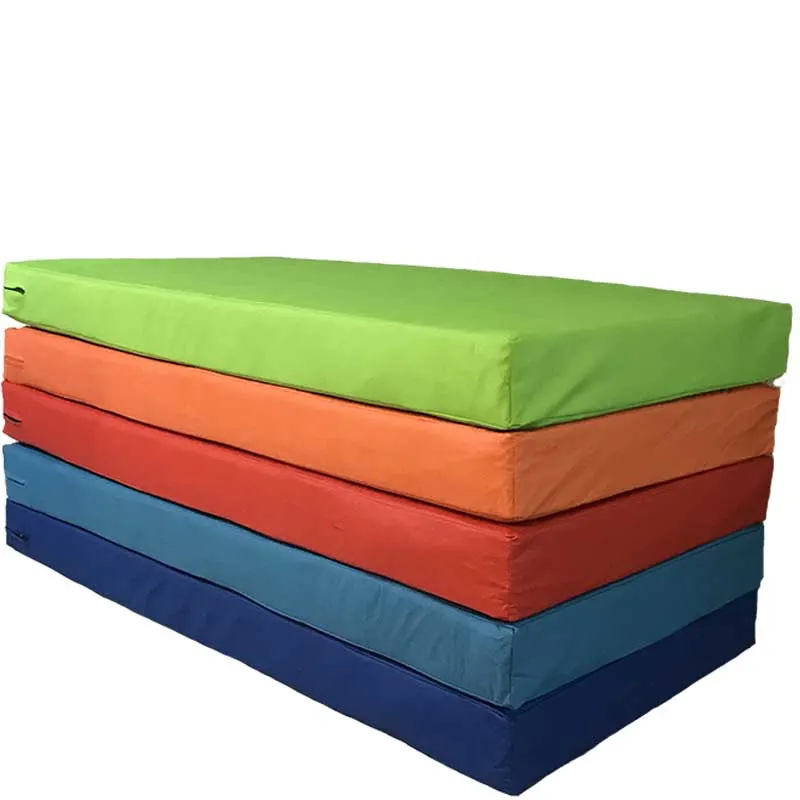 17.  Espacios interiores y exteriores  de juegos
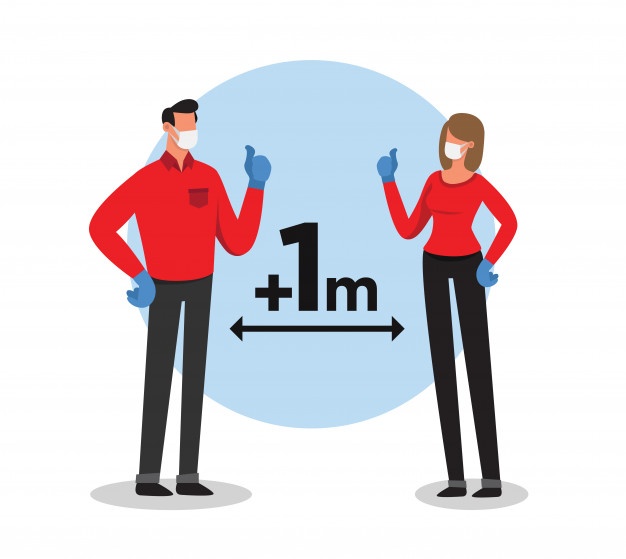 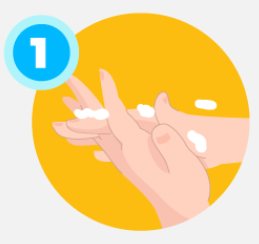 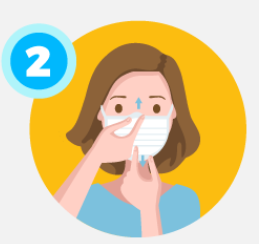 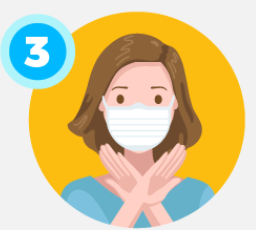 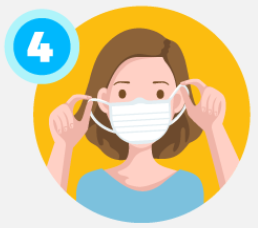 18. Uso de Mascarilla
19. Trasladó a  Centros Asistenciales
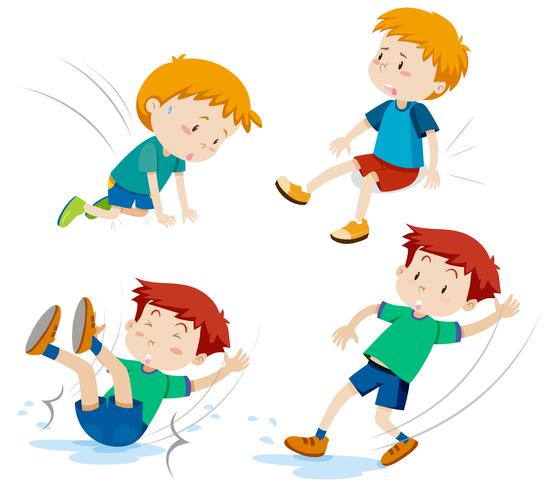 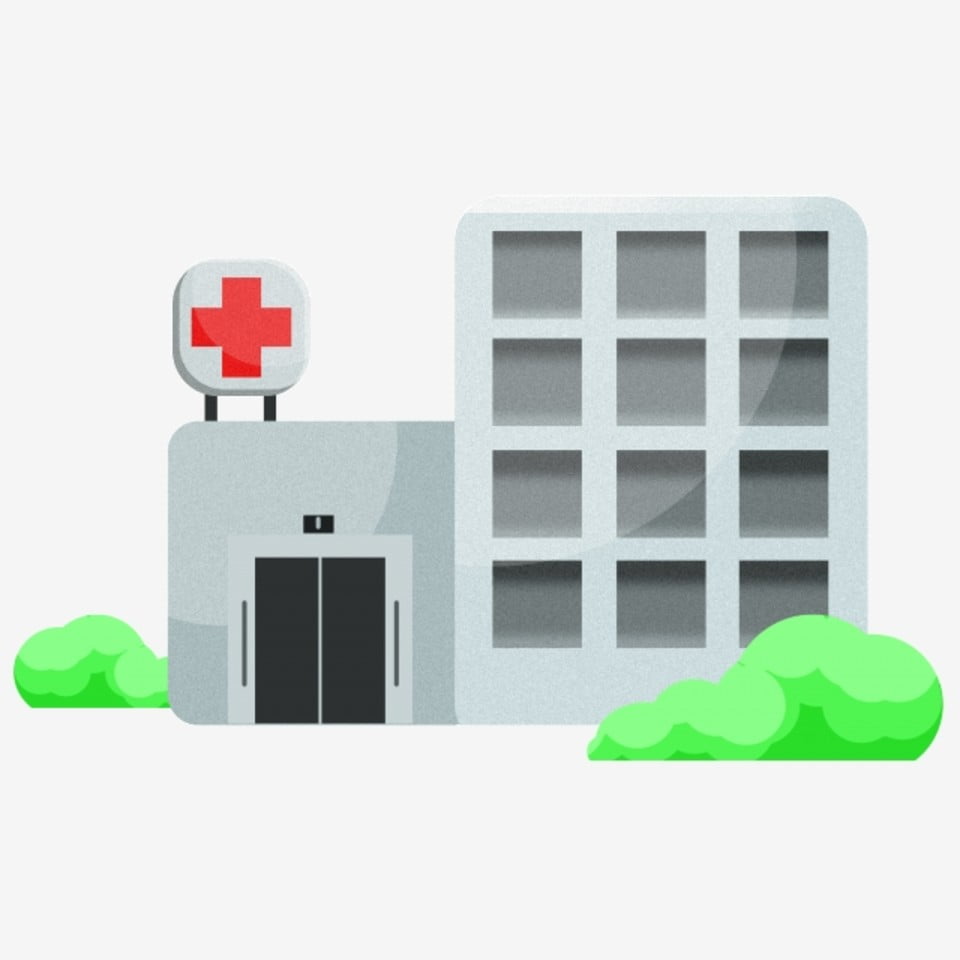 20. Apoyo Emocional
Identifiquemos las emociones ¿todas las emociones son iguales? No, podríamos considerar que las emociones se dividen en dos tipos: positivas y negativas. Las emociones positivas son las que favorecen el bienestar en la persona que las siente, por ejemplo: la alegría, el amor, la satisfacción, la gratitud, etc.; en cambio las emociones negativas son las que provocan un malestar en la persona y por esto existe un deseo de evitarlas, por ejemplo: la ira, el miedo, el asco, la tristeza, los celos, etc.
Por ello, debemos dar a las emociones “el valor añadido” que tienen en la formación integral de los niños y niñas, y para conseguirlo debemos fomentar una educación emocional que la entendemos como un proceso educativo, continuo y permanente, que pretende potenciar el desarrollo de las competencias emocionales como elemento esencial del desarrollo humano, con el objeto de capacitarle para la vida y con la finalidad de aumentar el bienestar personal y social (Bisquerra, 2000).
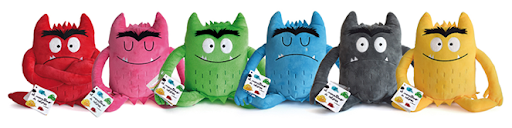 Muchas Gracias
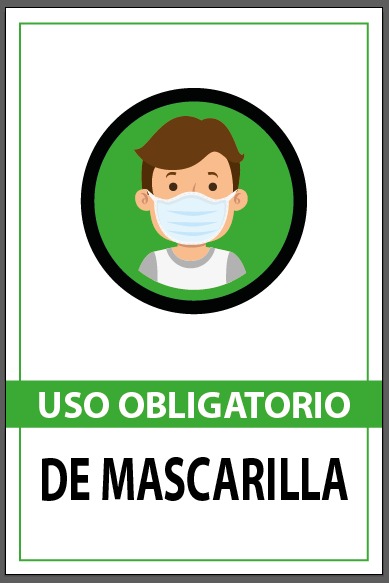 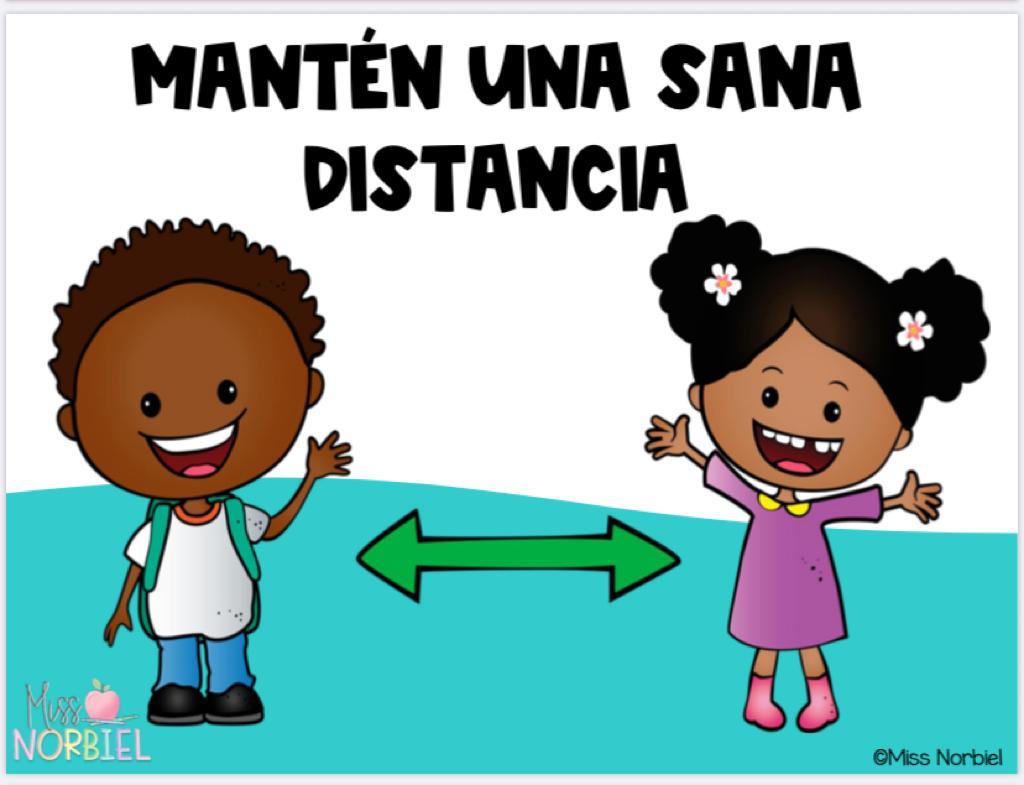